Экскурсия в библиотеку
КНИГА-НАШ ДРУГ.
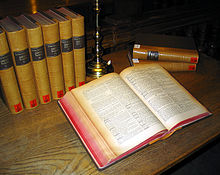 Декабрь 2015 года
Подготовила :Шелягина Г. М.
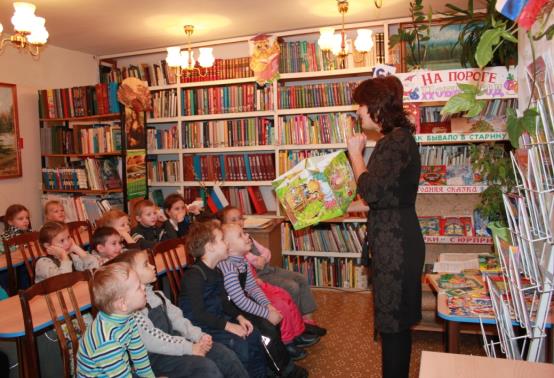 Привить ребенку вкус к чтению- лучший подарок, который мы можем ему сделать.  С. Лупан.
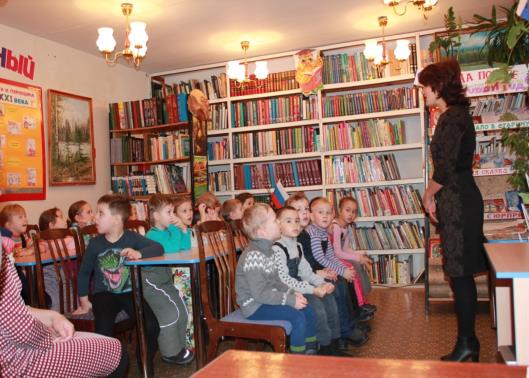 Чему первым деломНаучится кошка?— Хватать!Чему первым деломНаучится птица?— Летать!Чему первым деломНаучится школьник?— Читать!
Ты представь себе на миг, Как бы жили мы без книг? Что бы делал ученик, Если не было бы книг, Если б всё исчезло разом, Что писалось для детей: От волшебных добрых сказок До весёлых повестей?..
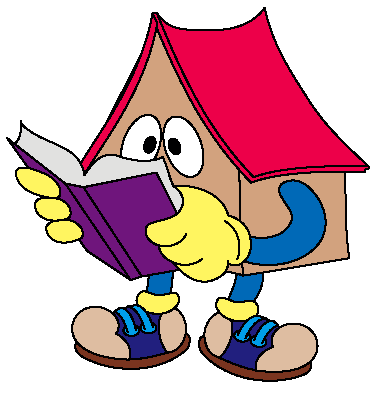 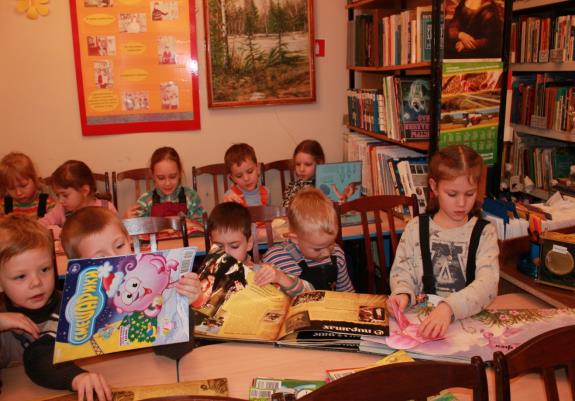 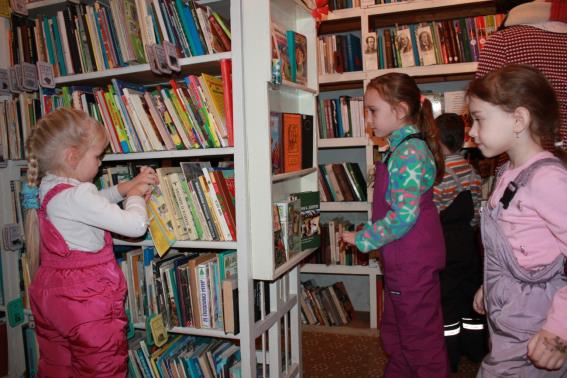 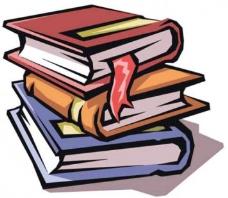 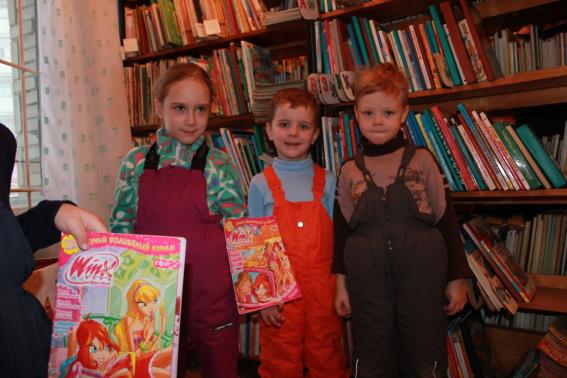 Очень важно для человека
Знать дорогу в библиотеку
Протяните к знаниям руку
Выбирайте книгу, как друга.

Попав однажды в мир чудесный
Не вырвешься уже навек!
Мир бесконечно интересный
Волшебный мир библиотек!
Книга – это средство передачи знаний от поколения к поколению, они знакомят нас с прошлым, позволяют разобраться в настоящем, с помощью них мы заглядываем в будущее. С книгой мы можем побывать в любой точке мира, в любой эпохе времени. Книга делится с нами правилами жизни и рецептами здоровья, учит нас, развлекает, направляет.
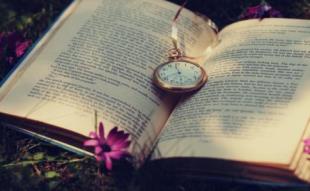 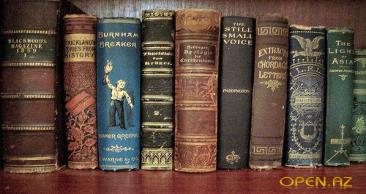 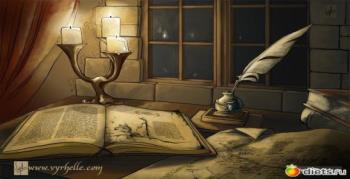 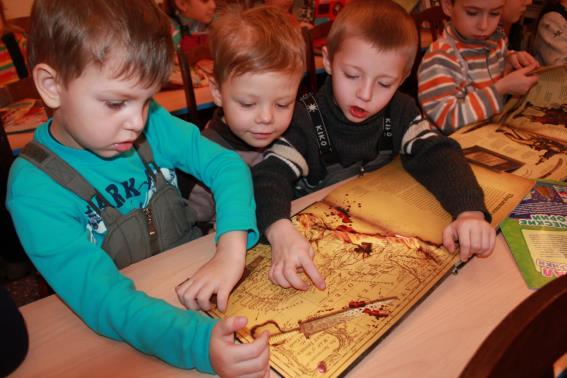 Посреди любой страницы, Оживают чудеса,Не слипаются ресницы,Разбегаются глаза.
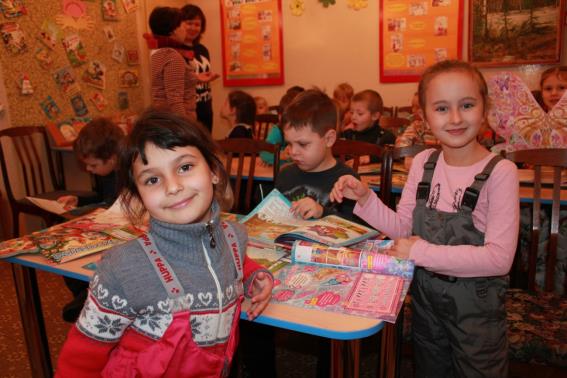 Свежий ветер напевает,Дальних странствий голоса,Он страницы раздувает,Словно чудо паруса!
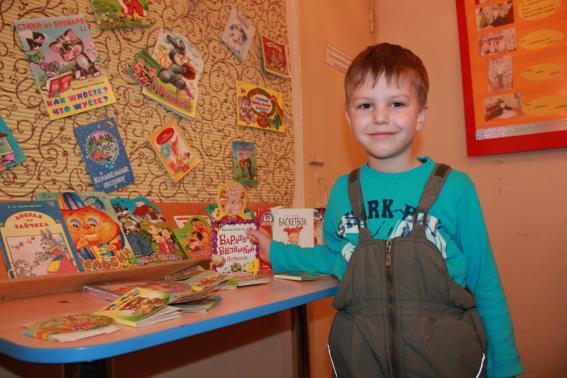 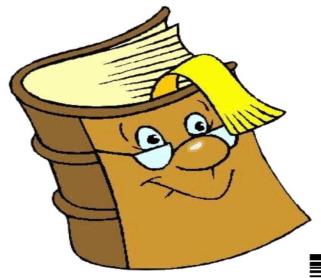 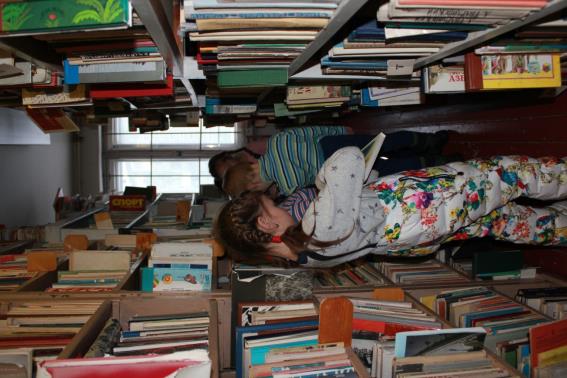 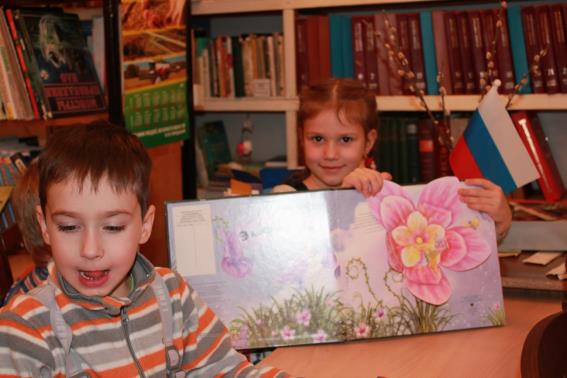 О, сколько в этом доме книг
Внимательно всмотрись
Здесь тысячи друзей твоих 
На полках улеглись
Они поговорят с тобой
И ты, мой юный друг,
 Весь путь истории земной
 Как бы увидишь вдруг.
 С. Михалков.
У тебя друзей немало,
И живут они вокруг,
Но из всех друзей хороших
Книга – самый лучший друг!
Книга – друг твой и товарищ,
Мы берём ее везде,
Ведь она тебе поможет
И в учебе, и в труде.
Кто с книгой по свету шагает,
Кто с нею умеет дружить,
Тому эта книга всегда помогает
Учиться, работать и жить!
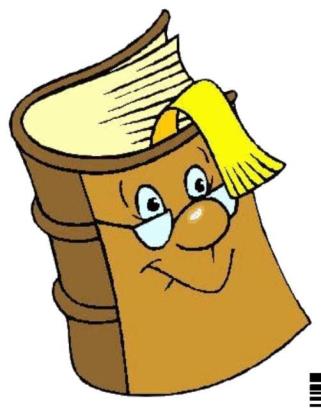